Fig. 11. Whole-rock MgO variation diagrams for selected xenoliths from the southern flank of Mauna Kea volcano ...
J Petrology, Volume 38, Issue 5, May 1997, Pages 581–624, https://doi.org/10.1093/petroj/38.5.581
The content of this slide may be subject to copyright: please see the slide notes for details.
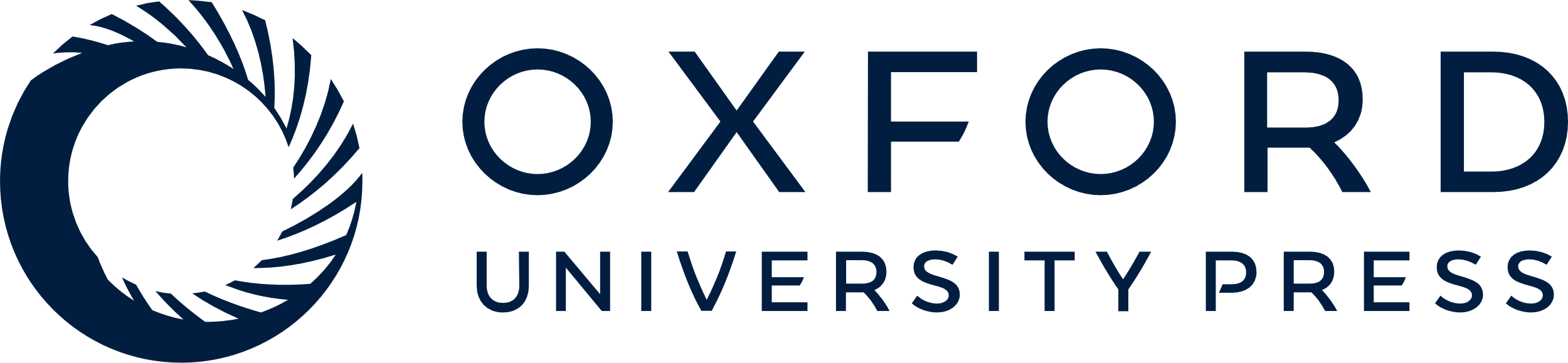 [Speaker Notes: Fig. 11. Whole-rock MgO variation diagrams for selected xenoliths from the southern flank of Mauna Kea volcano compared with whole-rock compositions of selected Mauna Kea lavas (data from Frey et al., 1990, 1991).


Unless provided in the caption above, the following copyright applies to the content of this slide: © Oxford University Press 1997]